ИСТОРИЯ
 Владимирского края
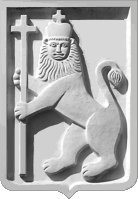 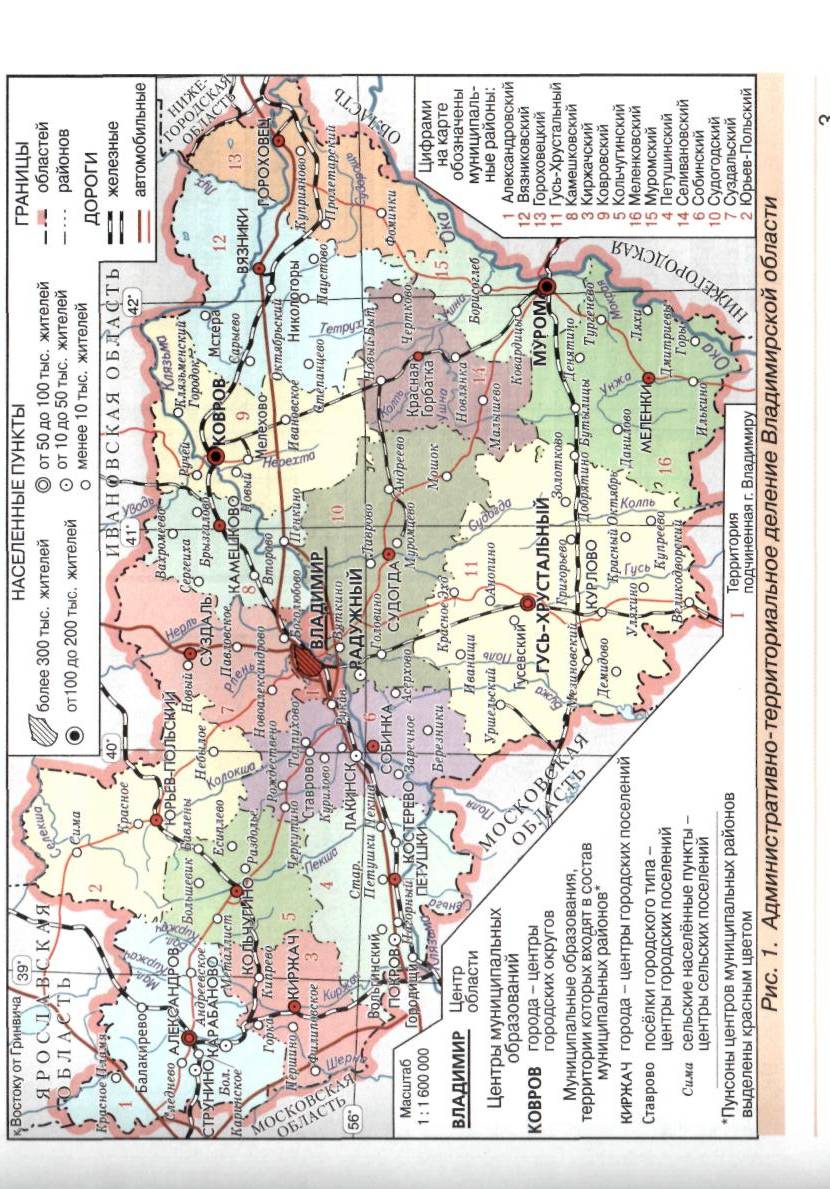 История
1.Владимирская земля относится к староосвоенным. Человек здесь появился 25 -30 тыс.лет назад, это подтверждается археологическими находками.
2. В VI- VII в.в. нашей эры здесь появились фино-угорские племена: мурома, мещера.
3. В XI в.  Сюда переселяются славянские племена. Они основали города Муром, Владимир, Суздаль, Гороховец.
Истоки Владимирской области лежат в глубокой древности, во Владимиро-Суздальском княжестве, расцвет которого относится к XII-нач. XIII вв.

Ростово-Суздальская земля подчинялась власти великих князей киевских. 
С 1157 г., с начала княжения Андрея Юрьевича Боголюбского, стольным городом Ростово-Суздальской земли становится Владимир — новая столица, политический, религиозный и культурный центр Северо-Восточной Руси. Во времена княжения Андрея Боголюбского и затем его брата Всеволода Большое Гнездо во Владимире велось белокаменное строительство, город укреплялся и рос.
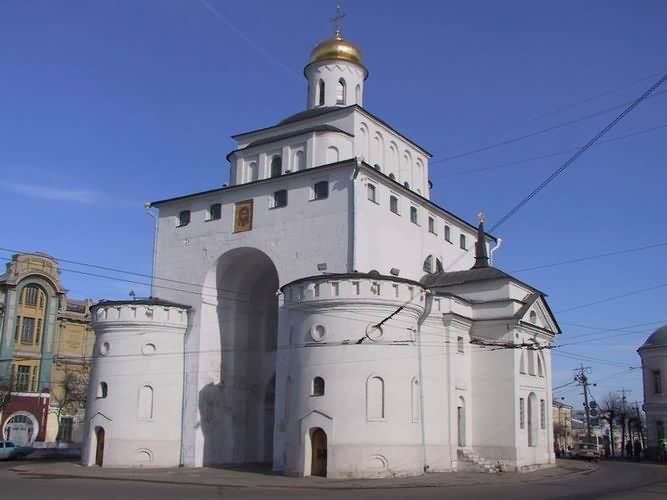 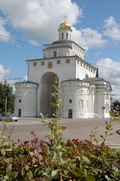 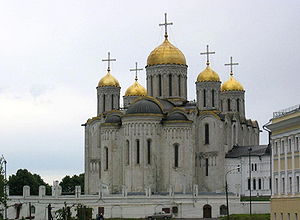 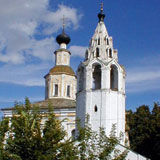 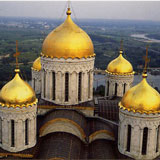 Непоправимый урон Владимиро-Суздальскому княжеству нанесло монголо-татарское нашествие. Были сожжены города Переславль-Зелесский, Суздаль, Юрьев-Польский. Во Владимире почти поголовно было истреблено население.
В 1328 г. Иван Калита стал великим князем и великокняжеский престол стал находиться в Москве. Владимирская земля вошла в состав Московского княжества, а затем и государства.
В 1708 г. Петром I была проведена административная реформа: Россия была поделена на 8 губерний..
Города Владимирского края — Владимир, Суздаль, Юрьев-Польский, Переславль-Залесский, Муром и Шуя вошли в состав Московской губернии, а Гороховец и Вязниковская слобода — в состав Казанской губернии
В 1719 г., после второй реформы, Владимирский край вошел в Московскую губернию.
Указом Екатерины II от 2 (13) марта 1778 г. была учреждена Владимирская губерния. Указ так и назывался — “Об учреждении Владимирской губернии”. Губерния, согласно указу, состояла из 13 уездов, которые в указе не были названы. Этим же указом генерал-губернатором был назначен граф Роман Илларионович Воронцов.
1(12) сентября 1778 г. последовала еще одна реформа — Владимирская губерния была преобразована в наместничество согласно Указу Екатерины II “Об учреждении Владимирского наместничества”. Кроме Владимирской губернии, в состав наместничества входили в разные годы Пензенская и Тамбовская губернии. На территории Владимирской губернии было образовано 14 уездов. Статус города был дан двум бывшим дворцовым слободам — Александровской и Вязниковской, селам — Меленки, Киржач, Покров, Ковров и Судогда.
12(23) декабря 1796 г. был принят Указ “О новом разделении государства на губернии”, согласно которому Владимирская губерния делилась на 10 уездов: Владимирский, Вязниковский, Гороховецкий,Меленковский, Переславский, Покровский, Суздальский, Шуйский, Юрьев-Польский. 
В 1803 г. были восстановлены уезды: Александровский, Ковровский и Судогодский. Территория бывшего Киржачского уезда осталась в составе Покровского уезда. Так из 13 уездов губерния существовала до Октябрьской революции 1917 г.
8(20) декабря 1856 г. был утвержден герб Владимирской губернии: в червленом поле золотой львиный леопард в железной, украшенной золотом и цветными камнями короне, держащий в правой лапе длинный серебряный крест.
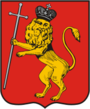 После Октябрьской революции 1917 г. внешние границы губернии неоднократно изменялись. По постановлению НКВД от 18 июня 1918 г. от нее отошли во вновь образованную Иваново-Вознесенскую губернию Шуйский уезд, части Суздальского и Ковровского уездов. 
В 1921 г. был ликвидирован Покровский уезд, часть территории которого отошла к Московской губернии. Многократно изменялось и административное деление внутри губернии.
Владимирская губерния была ликвидирована 14 января 1929 г. К этому времени она состояла из 7 уездов: Александровского, Владимирского, Вязниковского, Гусевского, Ковровского, Муромского, Переславского. Из территории губернии было образовано три округа — Александровский, Владимирский и Муромский.
10 июня 1929 г. был определен состав Ивановской промышленной области и Нижегородской области. В Ивановскую промышленную область вошла большая часть территории Владимирской губернии — Александровский и Владимирский округа, а в состав Нижегородской области — Муромский округ.
Таким образом, до 1944 г. территория бывшей Владимирской губернии находилась в составе трех областей — Ивановской, Горьковской (бывшей Нижегородской) и Московской.
Как самостоятельное территориальное образование Владимирская область вновь возникла 14 августа 1944 г. по Указу Президиума Верховного Совета СССР путем разукрупнения Ивановской, Горьковской и Московской областей. В нее вошли в основном те же территории, которые входили в состав Владимирской губернии.
Некоторые даты истории города Владимира
990 г. - Первое летописное упоминание о городе Владимире в связи с миссионерским походом Киевского князя Владимира Святославича (Красное Солнышко). 
1108 г. - Строительство новой крепости князем Владимиром Мономахом. 
1157 г. - Переезд князя Андрея Боголюбского из Вышгорода во Владимир, и превращение города в столицу Северо-Восточной Руси. 
1176 - 1212 гг. - Княжение Всеволода III Большое гнездо. 
1238 г. - Осада, взятие и разграбление города войском князя Батыя во время монголо-татарского нашествия. 
1252 - 1263 гг. - Княжение Александра Невского. 
1299 г. - Перенесение кафедры митрополита из Киева во Владимир. 
1326 г. - Перенесение кафедры митрополита из Владимира в Москву. 
1328 г. - Перенесение столицы из Владимира в Москву при князе Иване Калите. 
1395 г. - Перенесение Владимирской иконы Божьей Матери в Москву для защиты от Тамерлана.
1491 г. - Строительство новых крепостных укреплений на городских валах. 
1521 г. - Разорение города казанскими и крымскими татарами. 
1609 - 1614 гг. - Набеги на Владимир войск польских интервентов. 
1719 г. - Образование Владимирской провинции. 
1778 г. - Основание Владимирской губернии и наместничества. 
1929 г. - Упразднение Владимирской губернии и присоединение г. Владимира к Ивановской области. 
1944 г. - Владимир становится административным центром Владимирской области. 
1957 г. - В состав Владимира вошли села Красное и Доброе. 
1973 г. - В городе образованы районы: Ленинский, Октябрьский, Фрунзенский. 
1995 г. - Торжественное празднование вступления города во второе тысячелетие своего существования